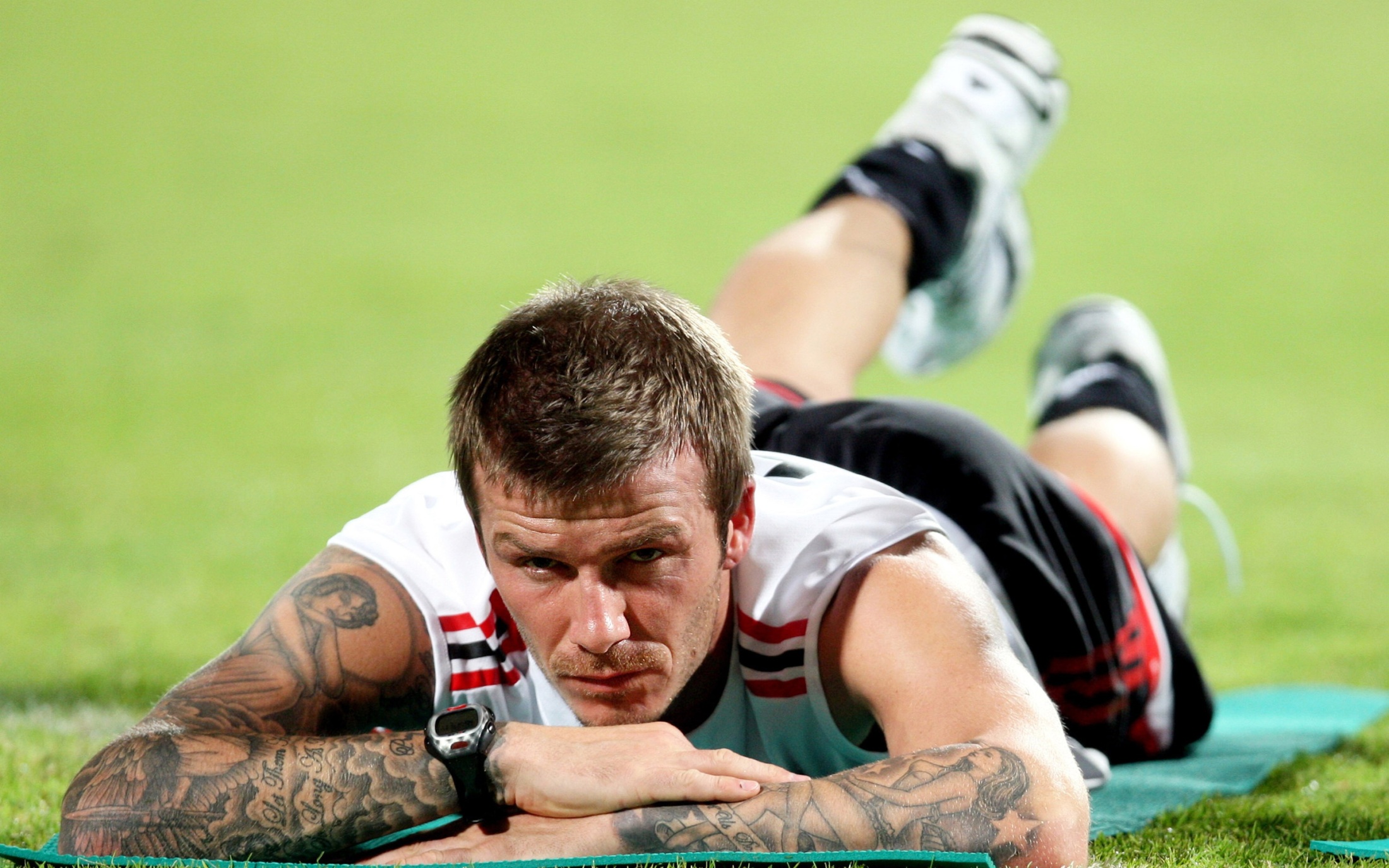 Девід Бекхем – зірка футболу
Підготувала: учениця 11-а класу
Ступак Анна
Загальні дані General information
Народився 2 травня 1975 року у Лондоні, Англія. Футболіст, півзахисник, у минулому капітан збірної Англії. 16 травня 2013 року оголосив про завершення кар’єри з кінця сезону.

Was born on 2 May 1975 in London, England. Footballer, outfield player, in the past captain of England team. On 16 May 2013 announced about his retire at the end of the season.
Відомий не тільки спортивними досягненнями, а й численними зйомками  у рекламах. Також Бекхем є фотомоделлю.

He is famous not only for football, and also for numerous acting in TV spots. Also Beckham is a fashion icon.
Ранні рокиEarly years
Девід ще з ранніх років любив грати у футбол. Батько був футболістом на напів-професіональному рівні, тому не перечив захопленню сина. Сам Девід ще з дитинства уболівав за «Манчестер Юнайтед».

David loved playing football since early childhood. His father was half-professional footballer and that is why he supported son`s passion. David himself from childhood cheered for “Manchester United”.
Початок кар’ериThe beginning of the career
Вступивши до Манчестера, вперше вийшов у матчі чемпіонату Англії 2 квітня 1995 року у грі з «Лідсом» (0:0).

Having entered to Manchester, for the first time played the match in English Championship on 2 April 1995 in a game with “Leeds” (0:0).
Особисте життяPrivate life
4 липня 1999 року одружився із колишньою учасницею поп-гурту Вікторією Адамс. Мають трьох синів: Бруклін (1999), Ромео (2002) та Круз (2005) і доньку Гарпер Севен (2011).

On 4 July 1999 married with ex member of girls-band Victoria Adams. They have 3 sons: Brooklyn (1999), Romeo (2002) and Kruz (2005) and daughter Harper Seven (2011).
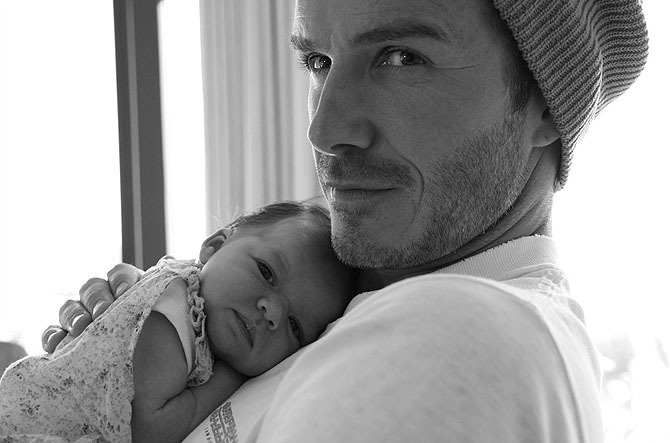 There are tattoos with all children`s names and Victoria`s name on his body, written in Hindi.
На тілі Бекхема є татуювання з іменами усіх дітей, а також ім'я Вікторії, написане мовою гінді.
Сильна підтримка Бекхема робить його одним з найвідоміших атлетів у світі.

Beckham's many endorsement deals make him one of the most recognisable athletes throughout the world.
БлагодійністьCharitable work
Бекхем підтримує Дитячий Фонд ООН (ЮНІСЕФ) з часу його кар’єри в Манчестер Юнайтед і у січні 2005 року капітан англійської збірної став Послом Доброї Волі з особливим акцентом на ЮНІСЕФ Спорт для розвитку програми.

Beckham has supported UNICEF since his days at Manchester United and in January 2005, the English national team captain became a Goodwill Ambassador with a special focus on UNICEF's Sports for Development program.
Кінець